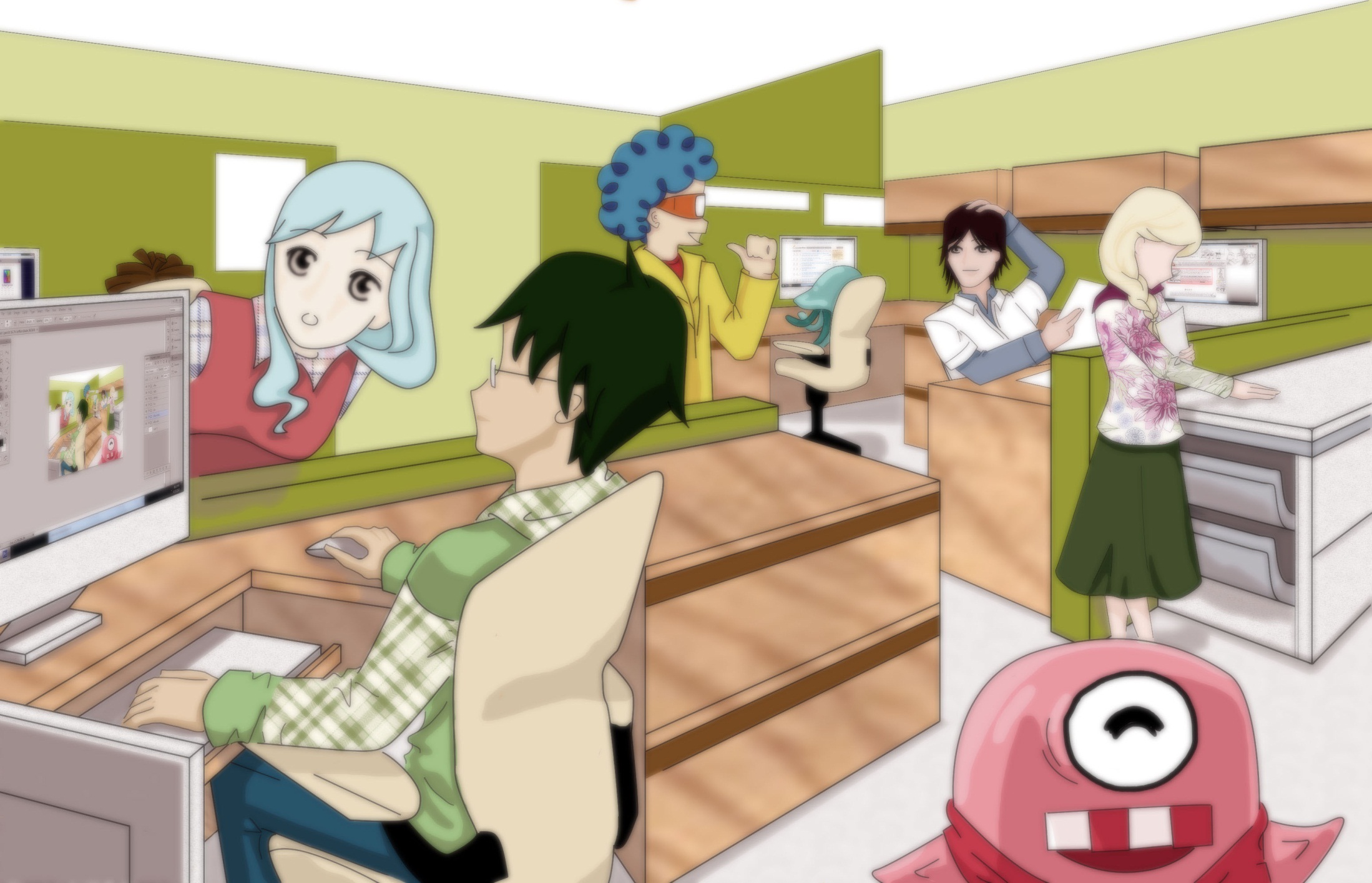 Project Management Simulation Game
Instructor: Mr. Bui Dinh Chien
Students:
To Viet Anh – 00854
Nguyen Dang Quang – 00944
Dao Duy Thanh – 00998
Le Gia Cuong - 01088
Nguyen Bao Ngoc - 00977
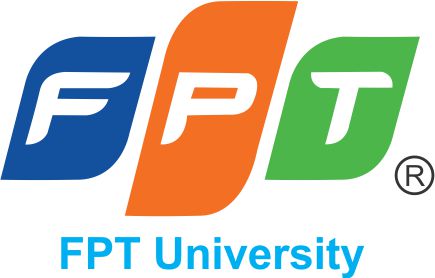 Content
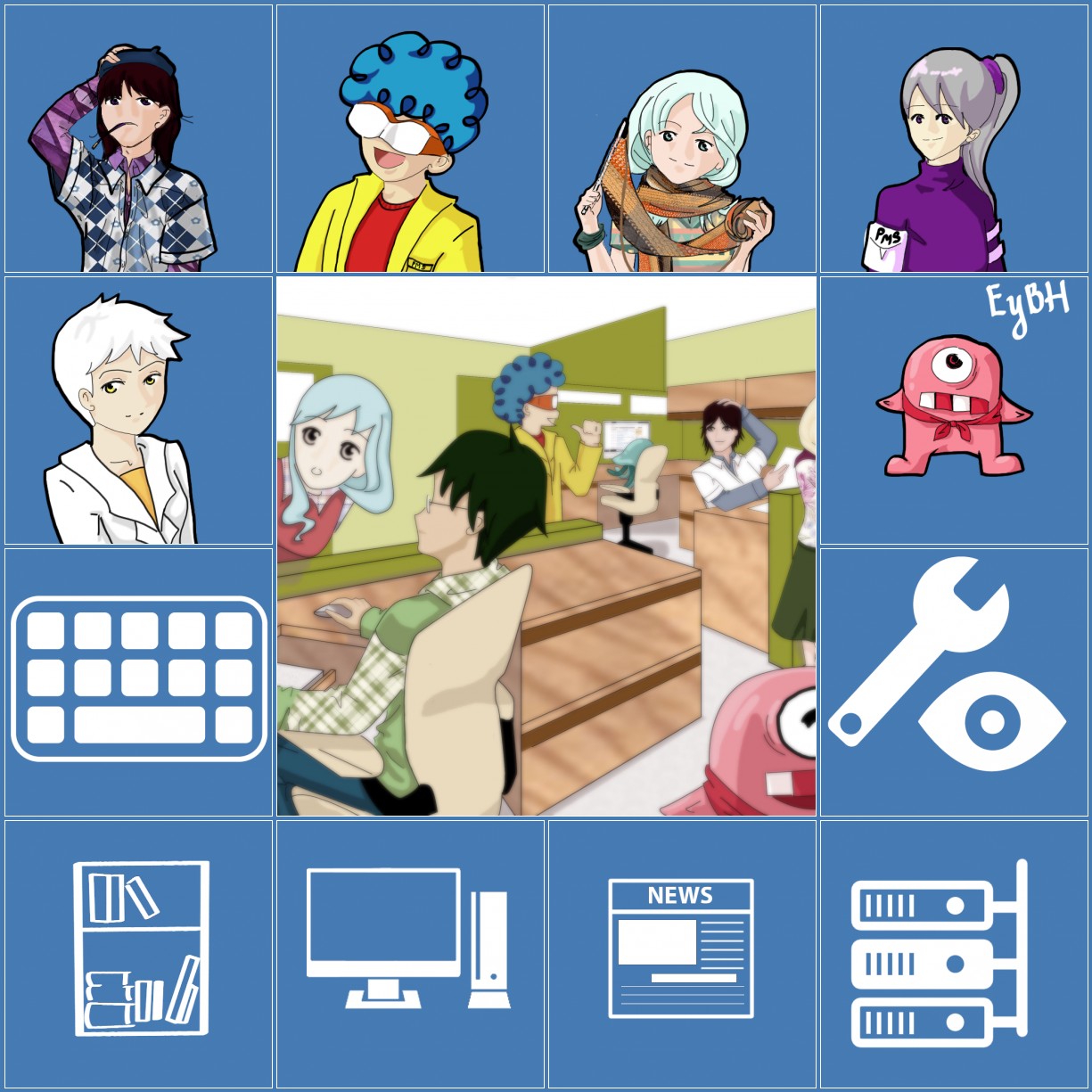 Game Idea
Architecture Design
Database Design
Algorithm
Characters
Skills
Jobs System
Items
Product And Project
Mystery
Achievement
Demonstration
Game Idea
Project management simulation game is a game simulating the process of software company making product
Player can:
Do project or create new product
Hire/fire/train employees
Buy services for company
...
Technologies
C#.NET
Asp.NET MVC 4
Entity Framework 5
HTLM, CSS, JavaScript(for both web version and Windows 8 version)
Photoshop, Illustrator
Architecture Design
Algorithm – teamwork point
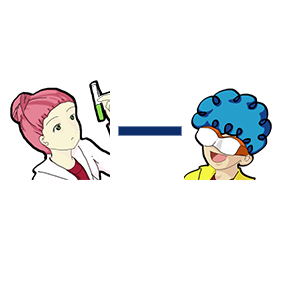 n = 2
n = 5
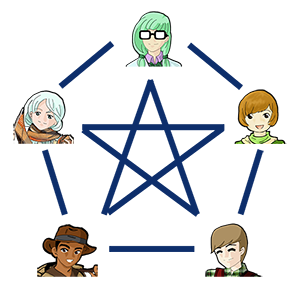 n = 4
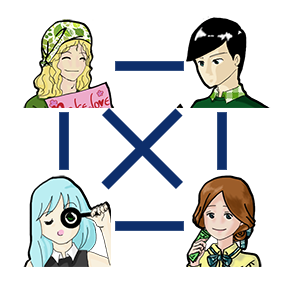 n = 3
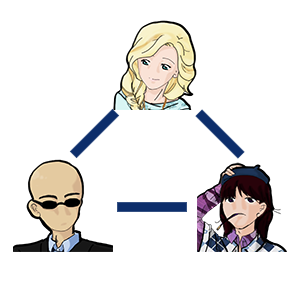 Characters
Skills
50 skills
Java core, php, c++, c#, python, javascript,…
Unit test, Integration test, Stress test,…
Photoshop, auto cad, hci…
…
Jobs system
Items
Product and Project
Mystery
Prizes and special employees(aliens)
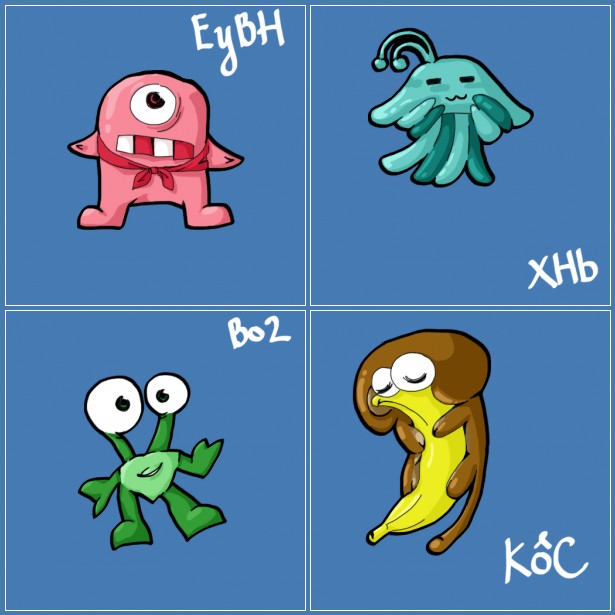 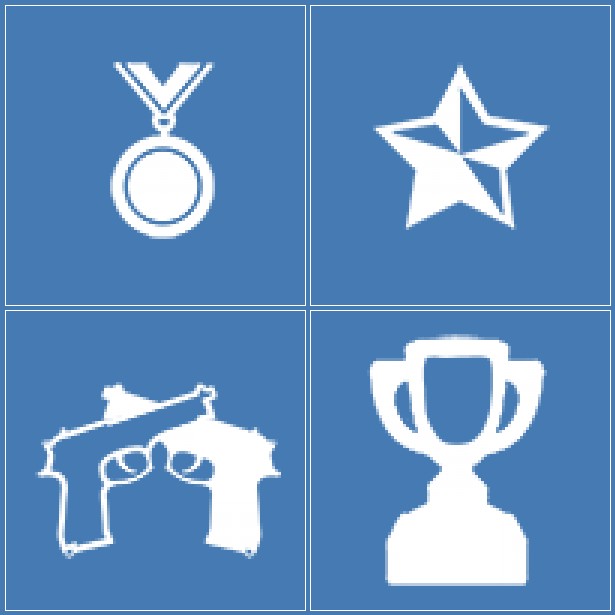 Achievement
After 4 months, we have created two versions of PMS game
Web version
Windows 8 version
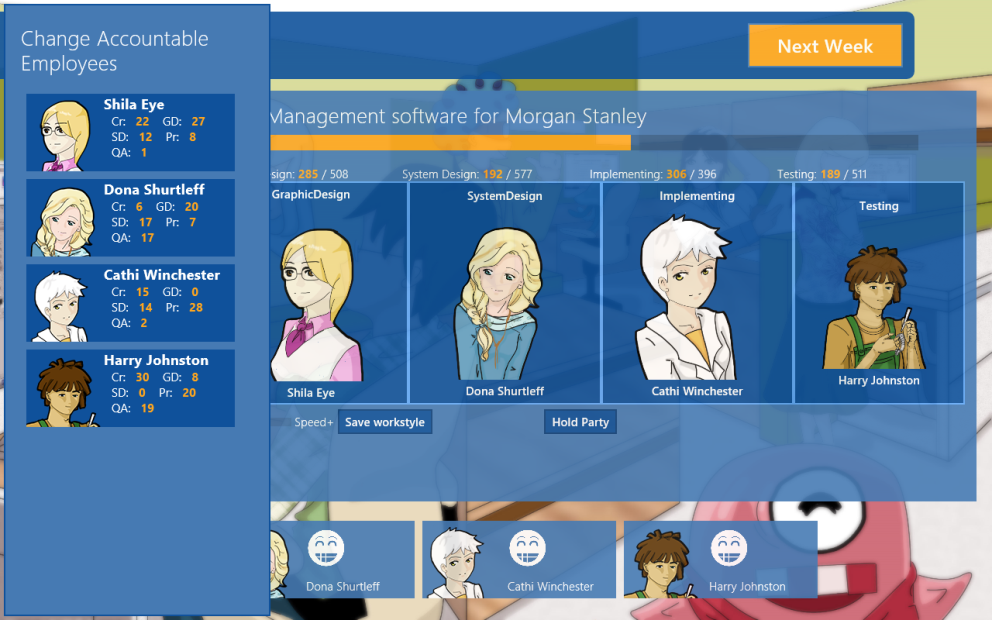 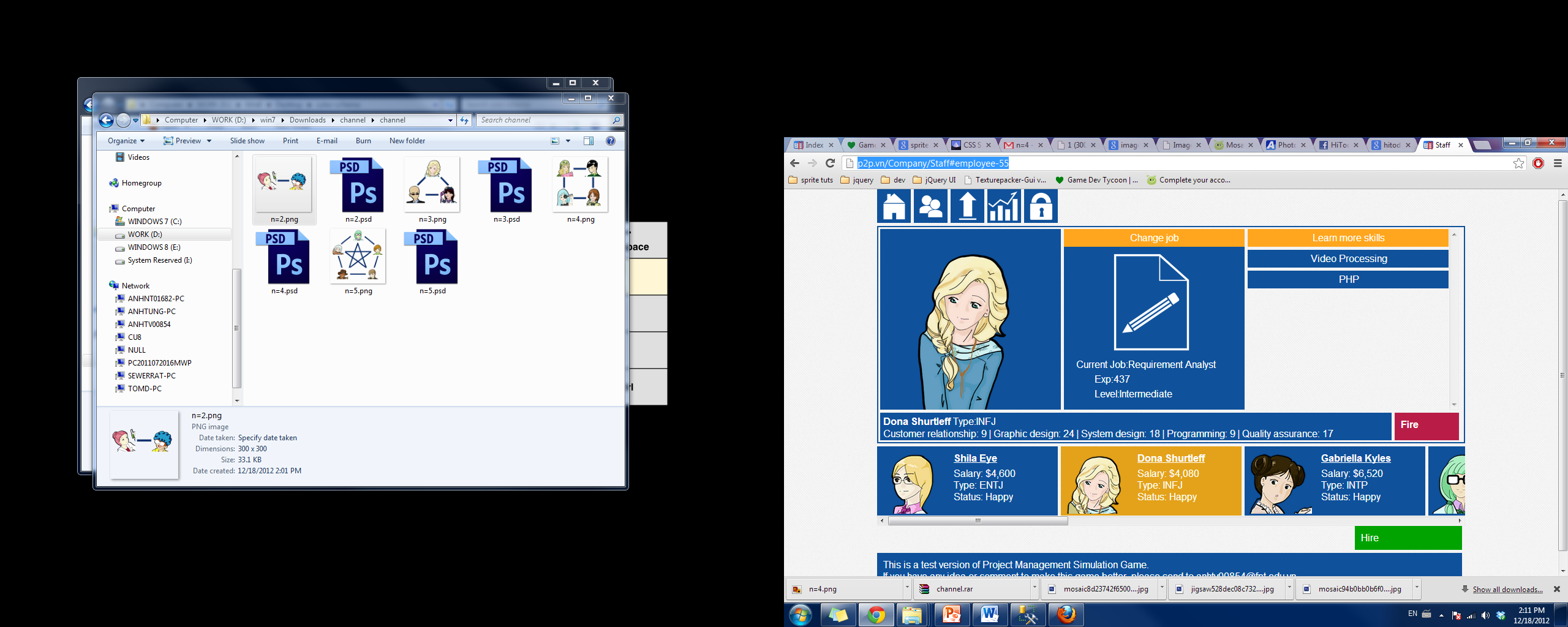 Problems
Requirement changes
Difficult to create a simple but academic software
Demonstration
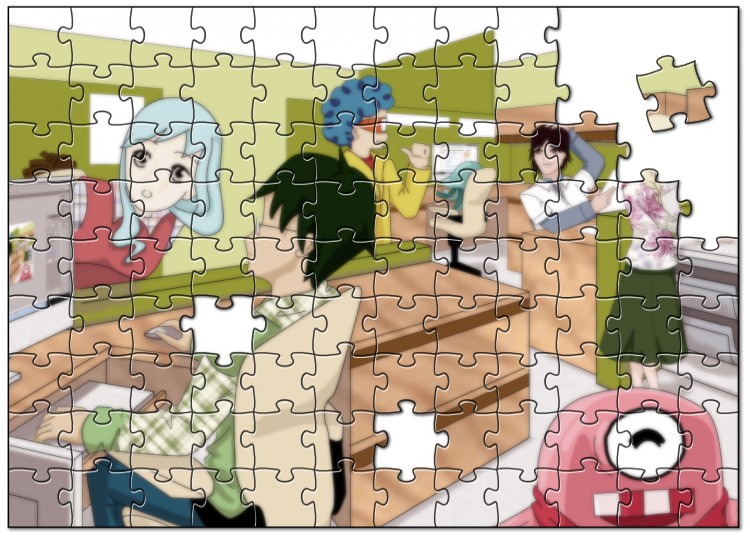 Question and Answer